әл-Фараби атындағы Қазақ Ұлттық Университеті
ArcGis бағдарламасында 
жұмыс жасаудың жолдары
Алматы – 2015
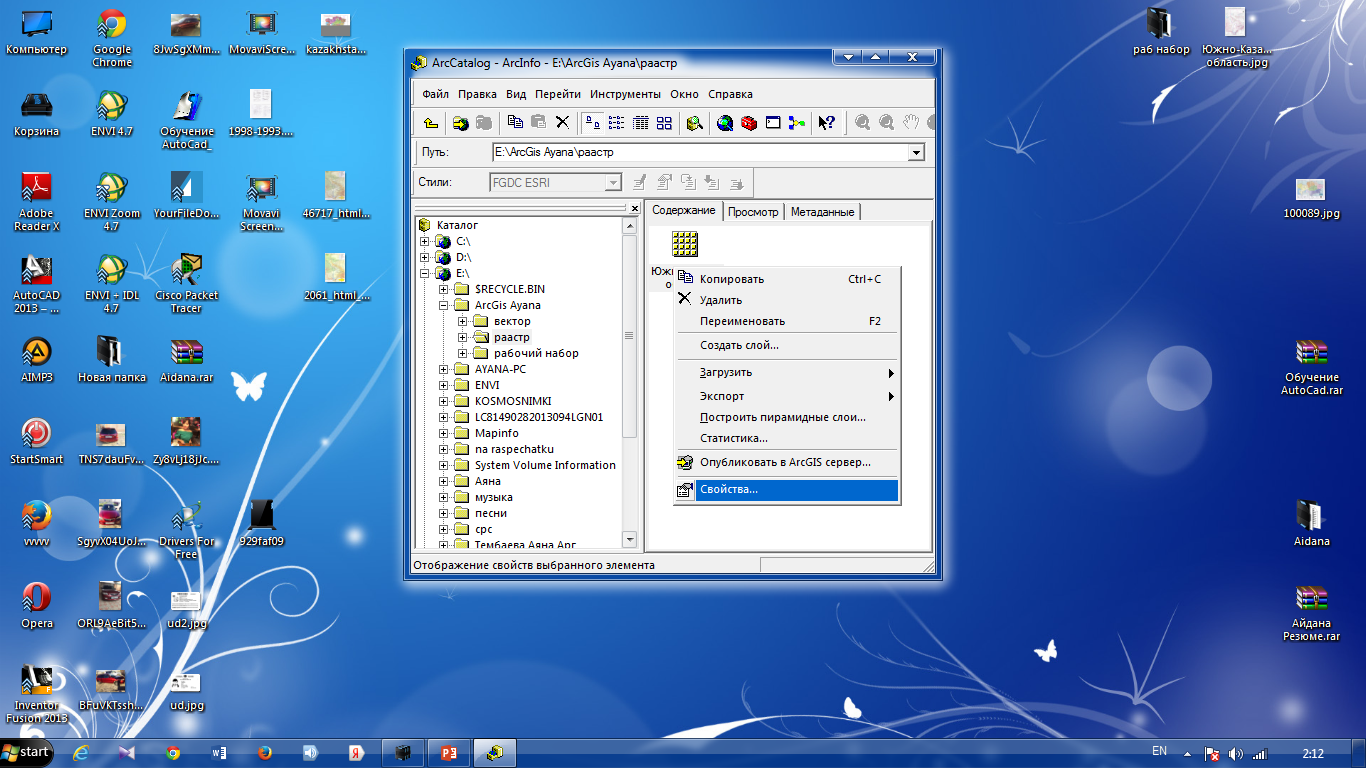 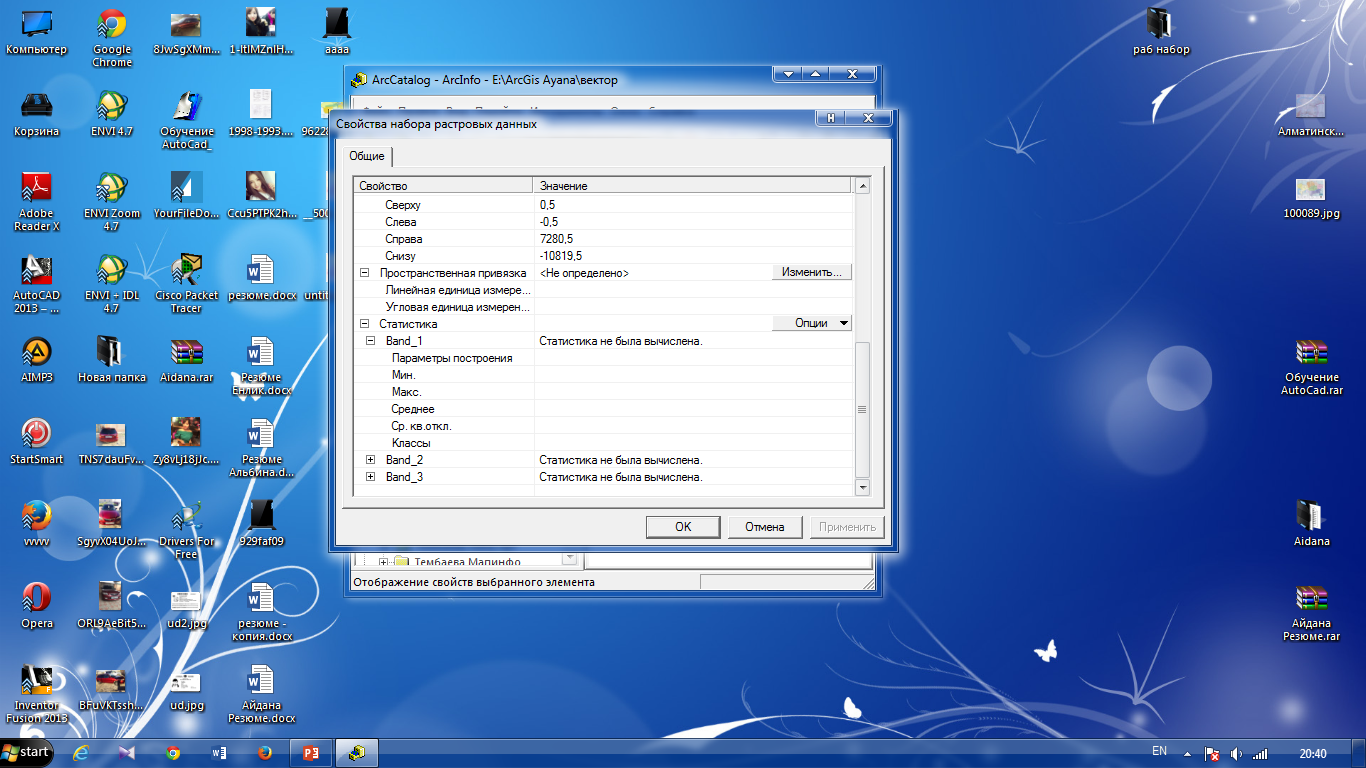 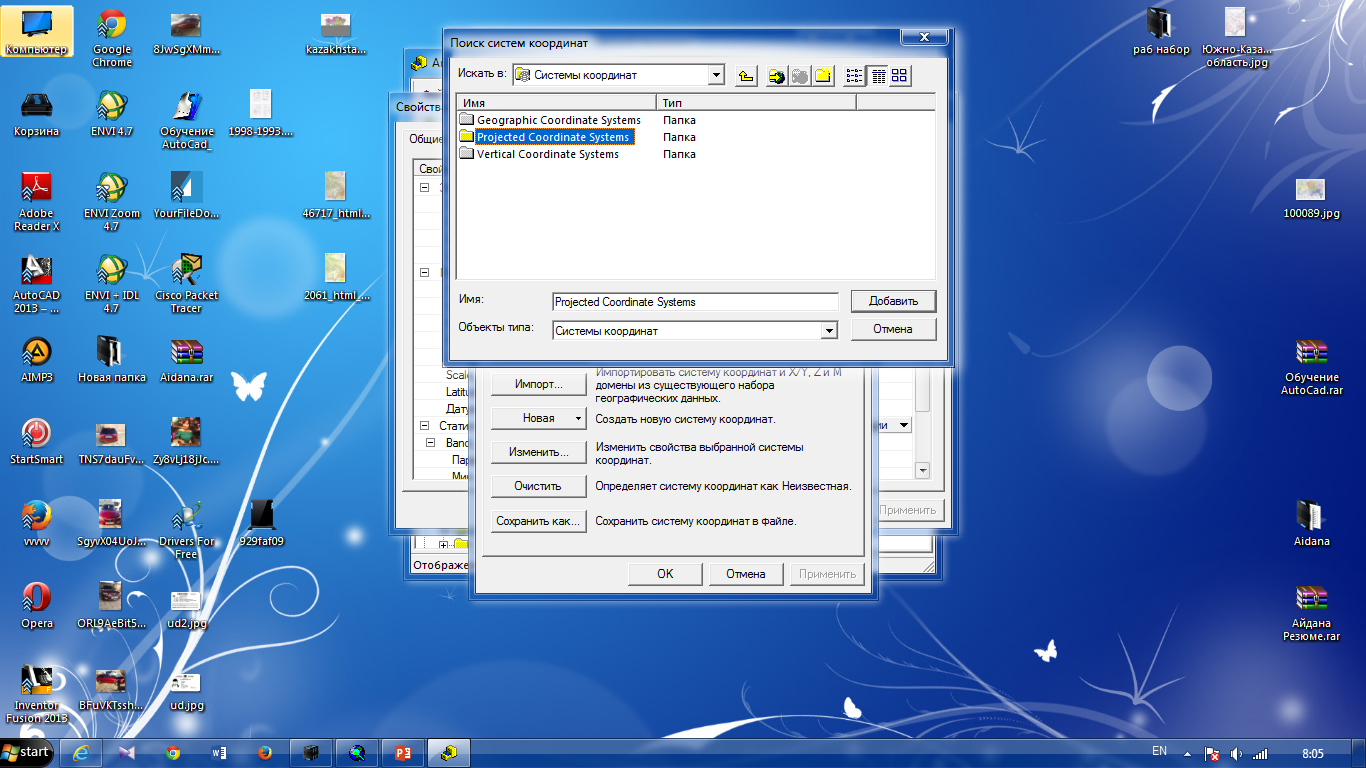 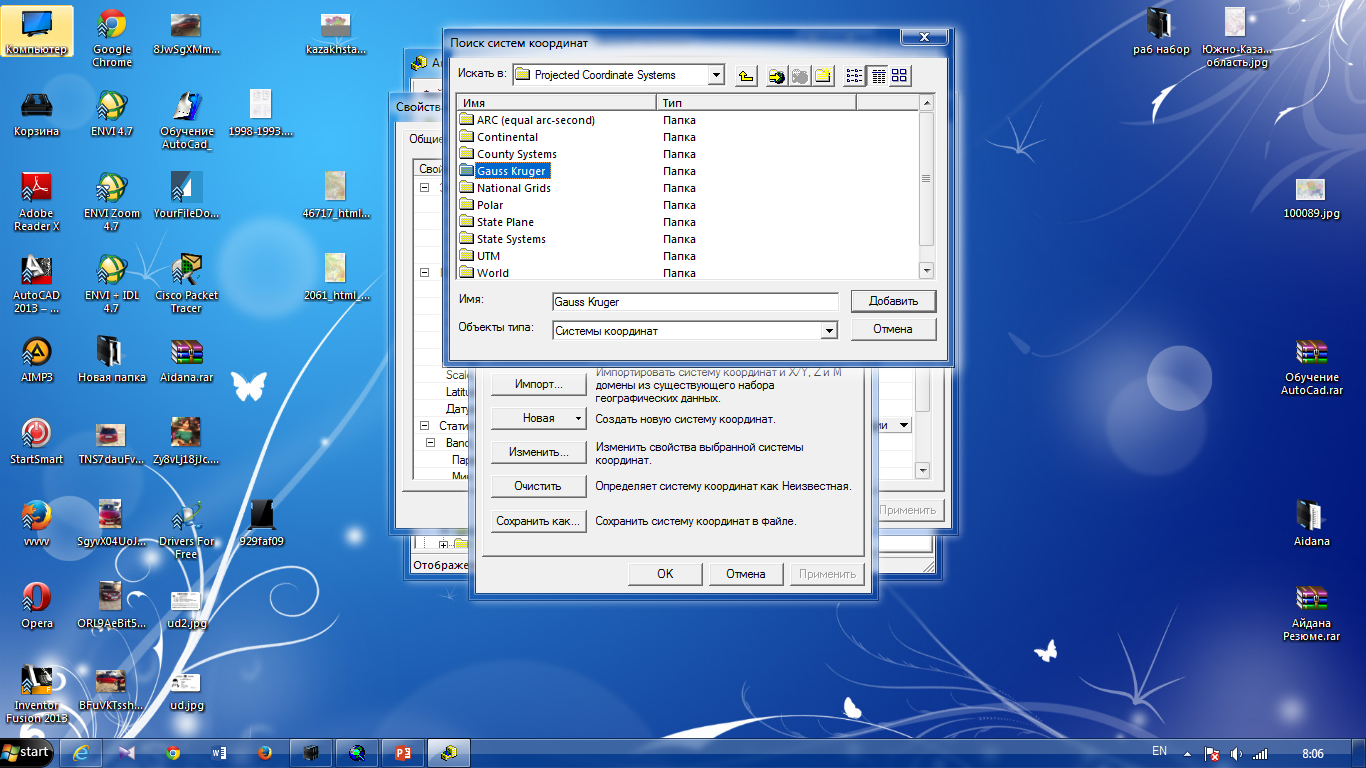 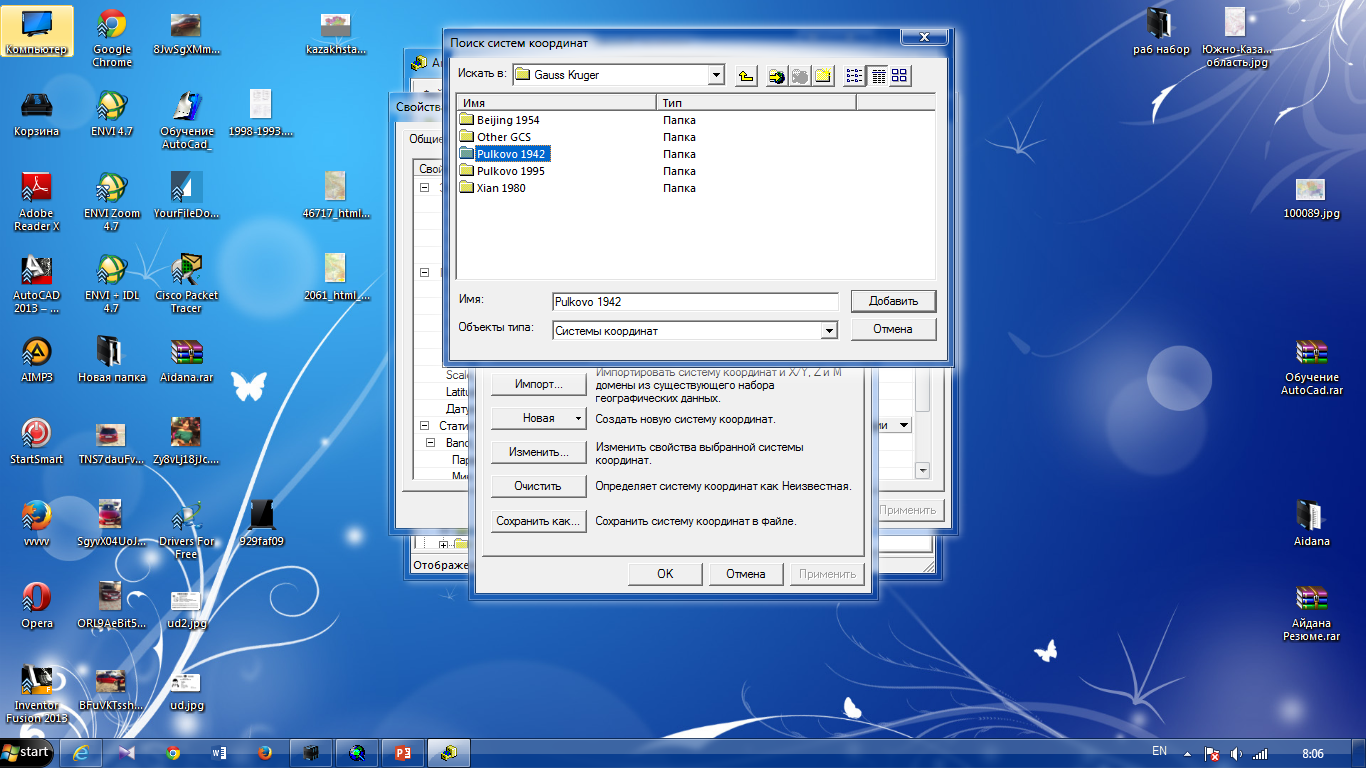 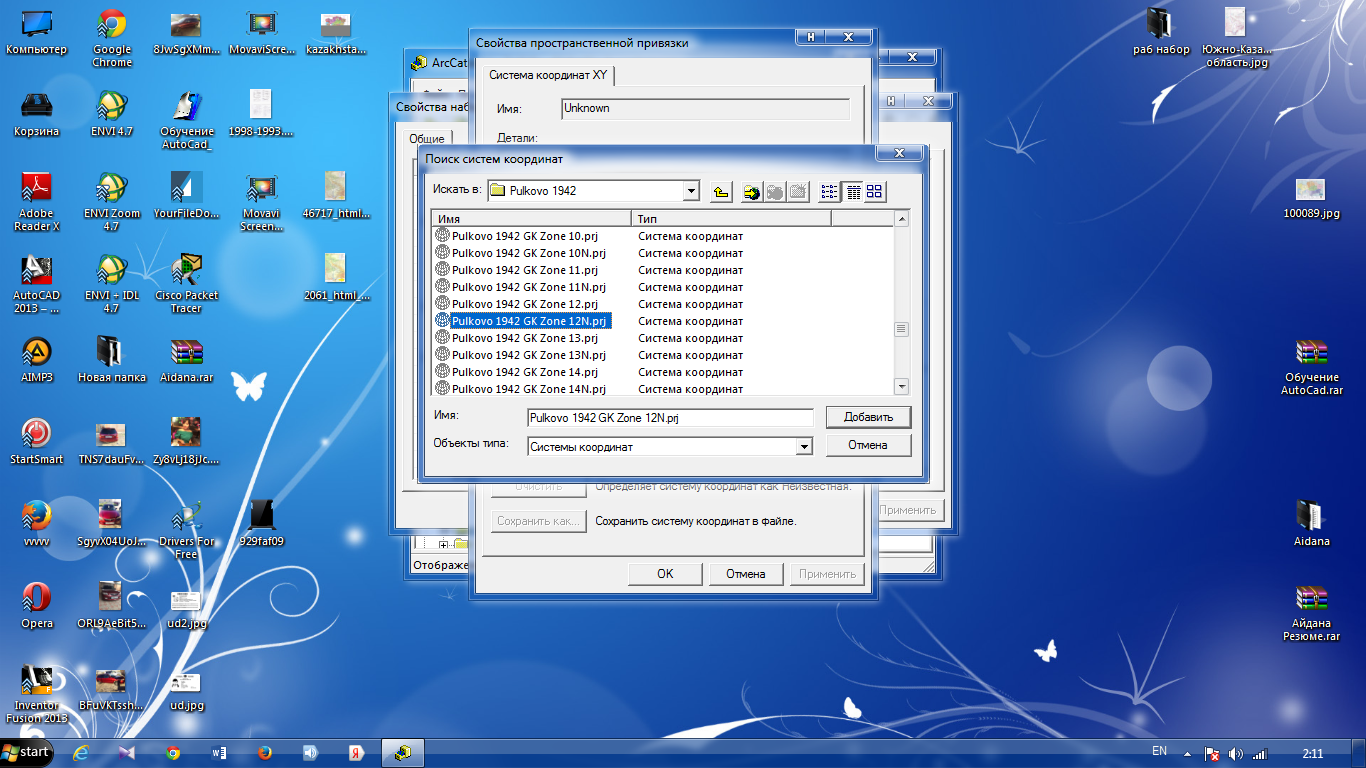 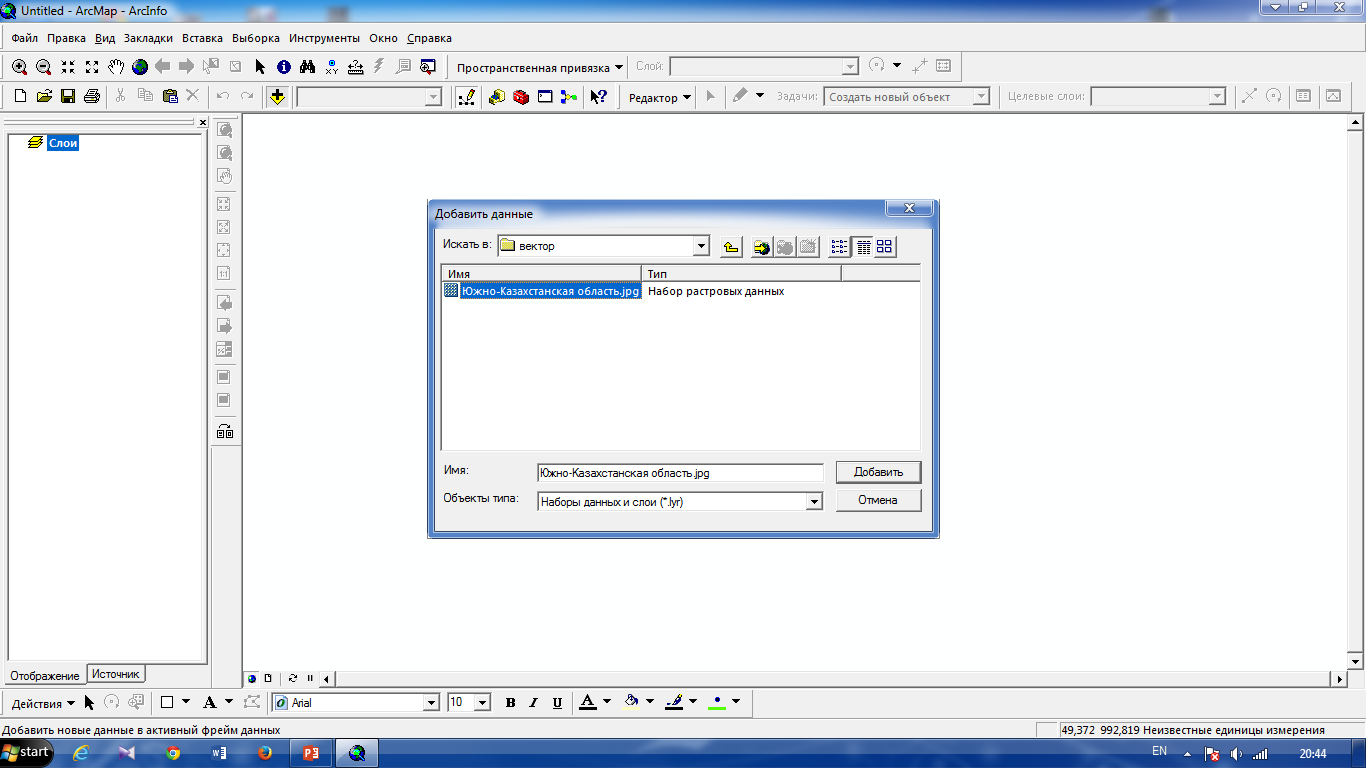 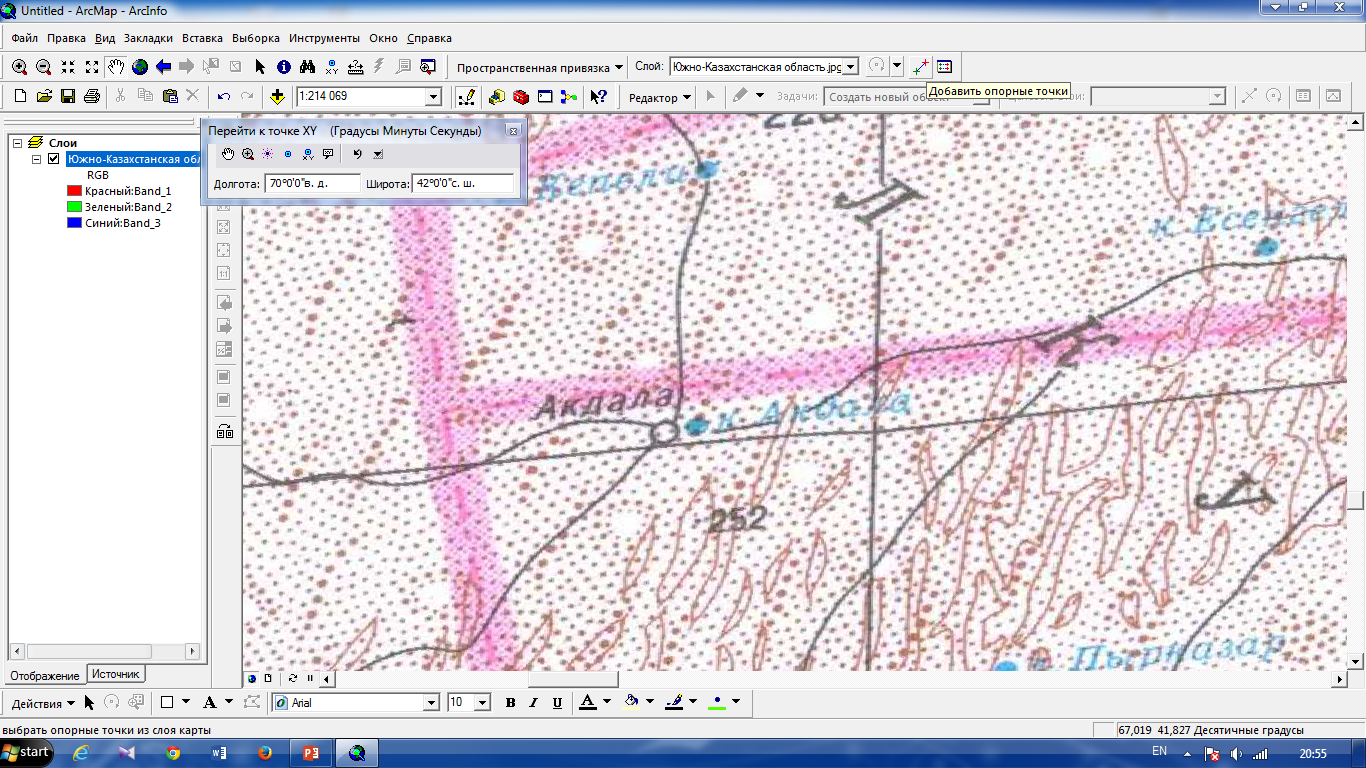 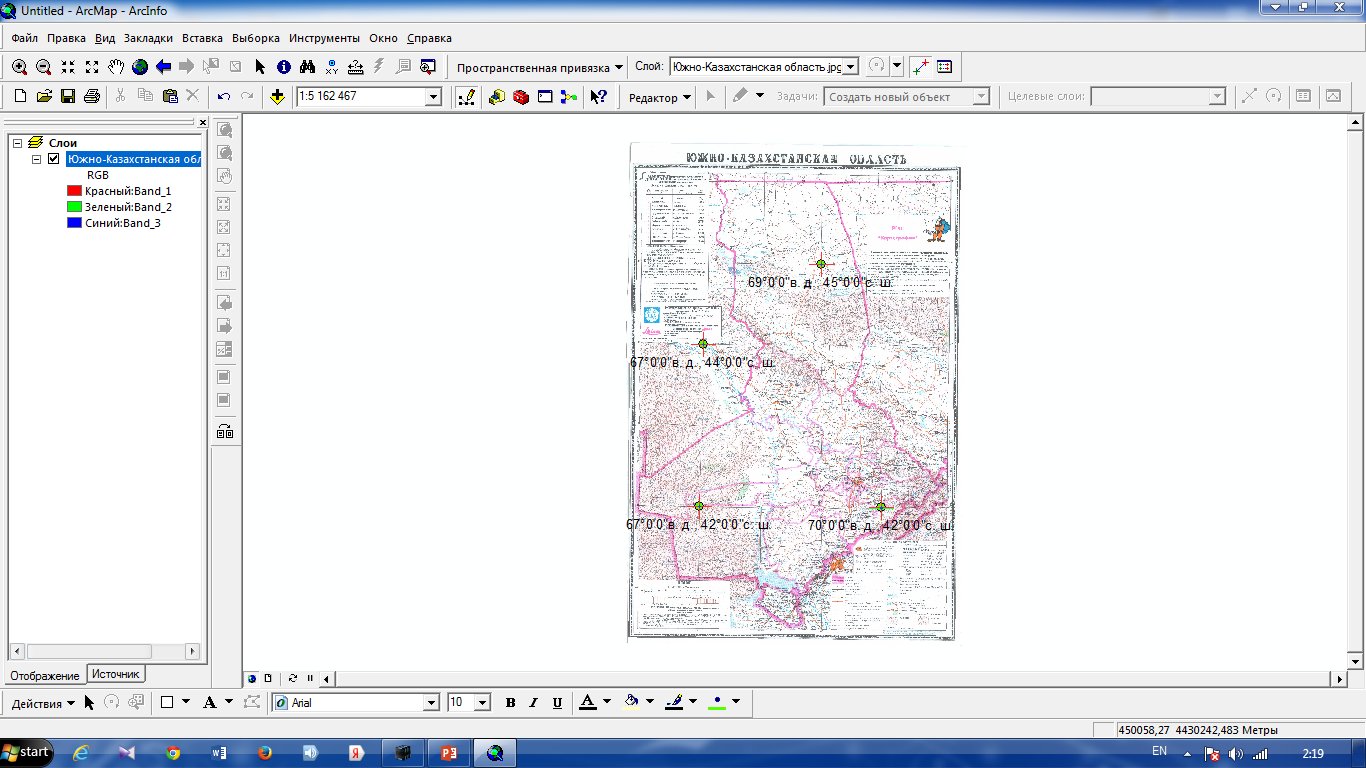 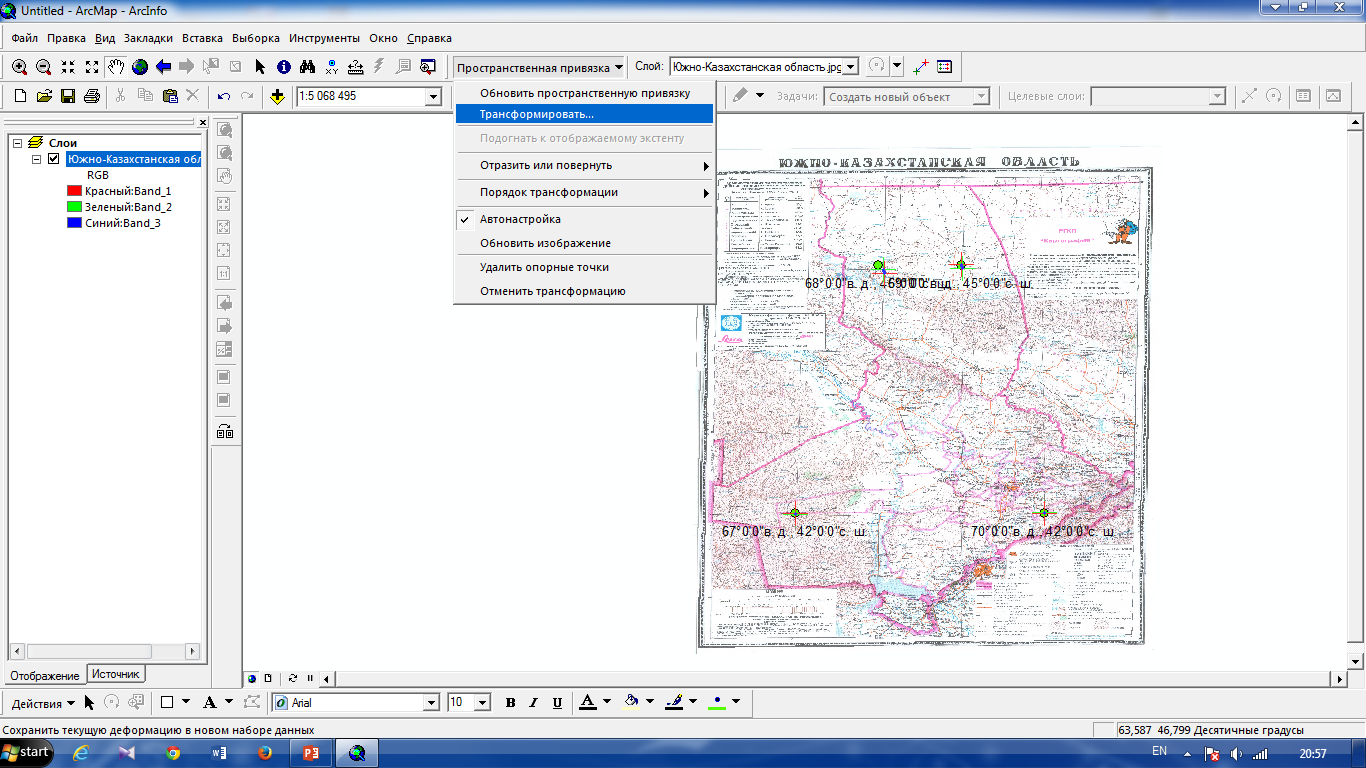 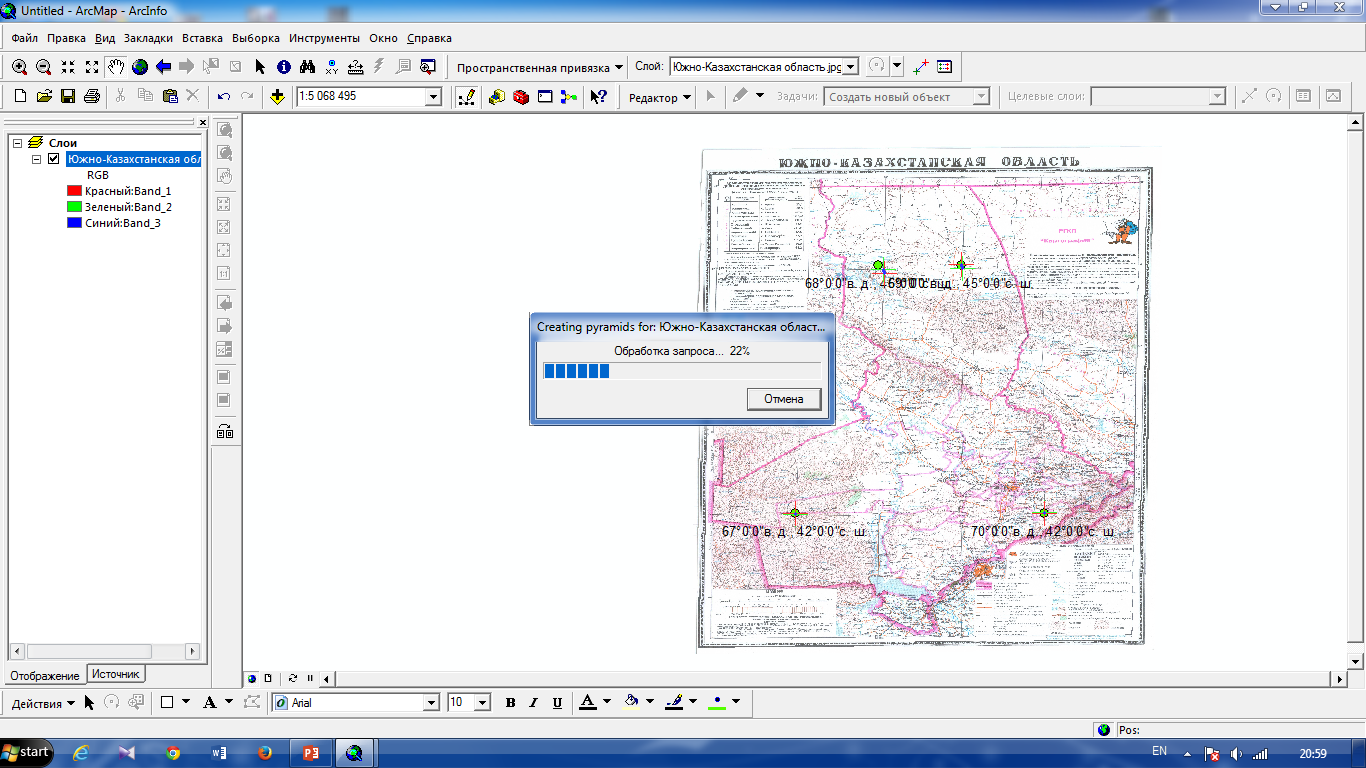 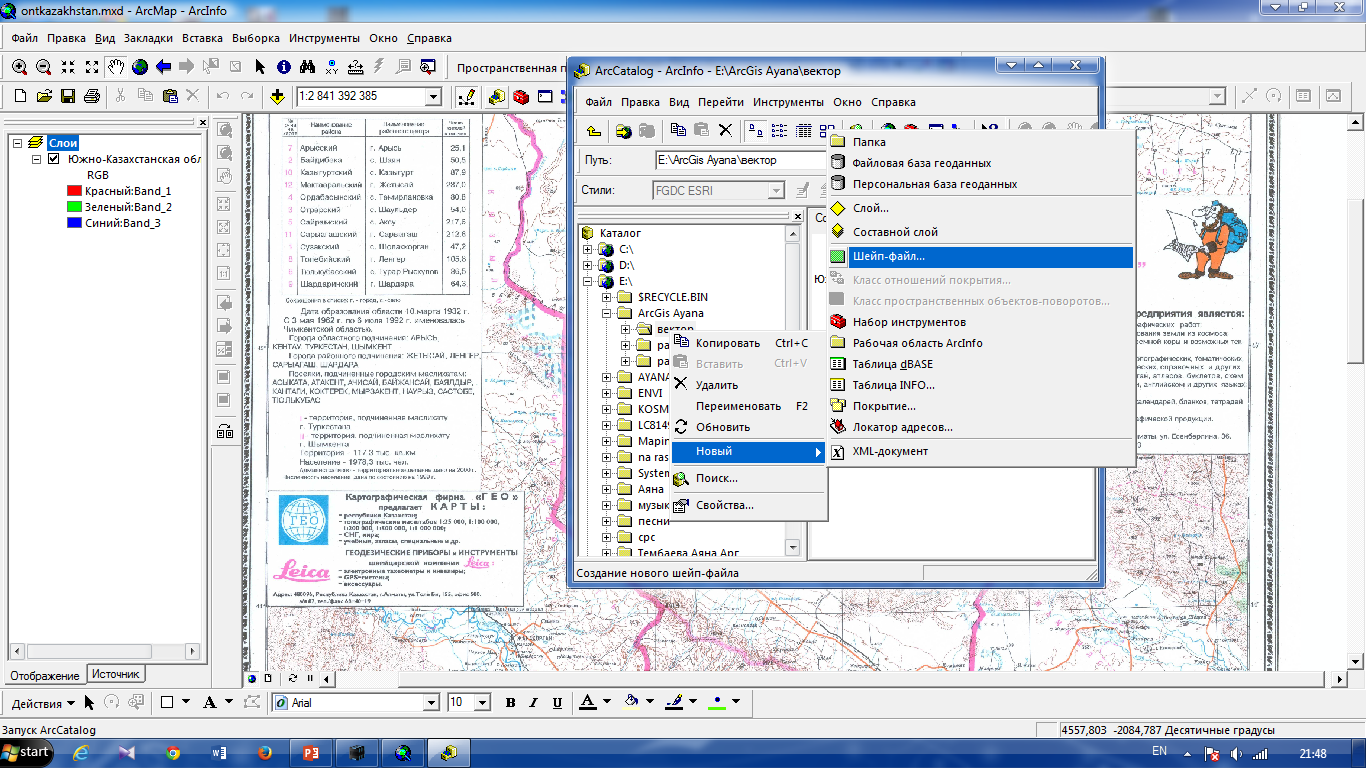 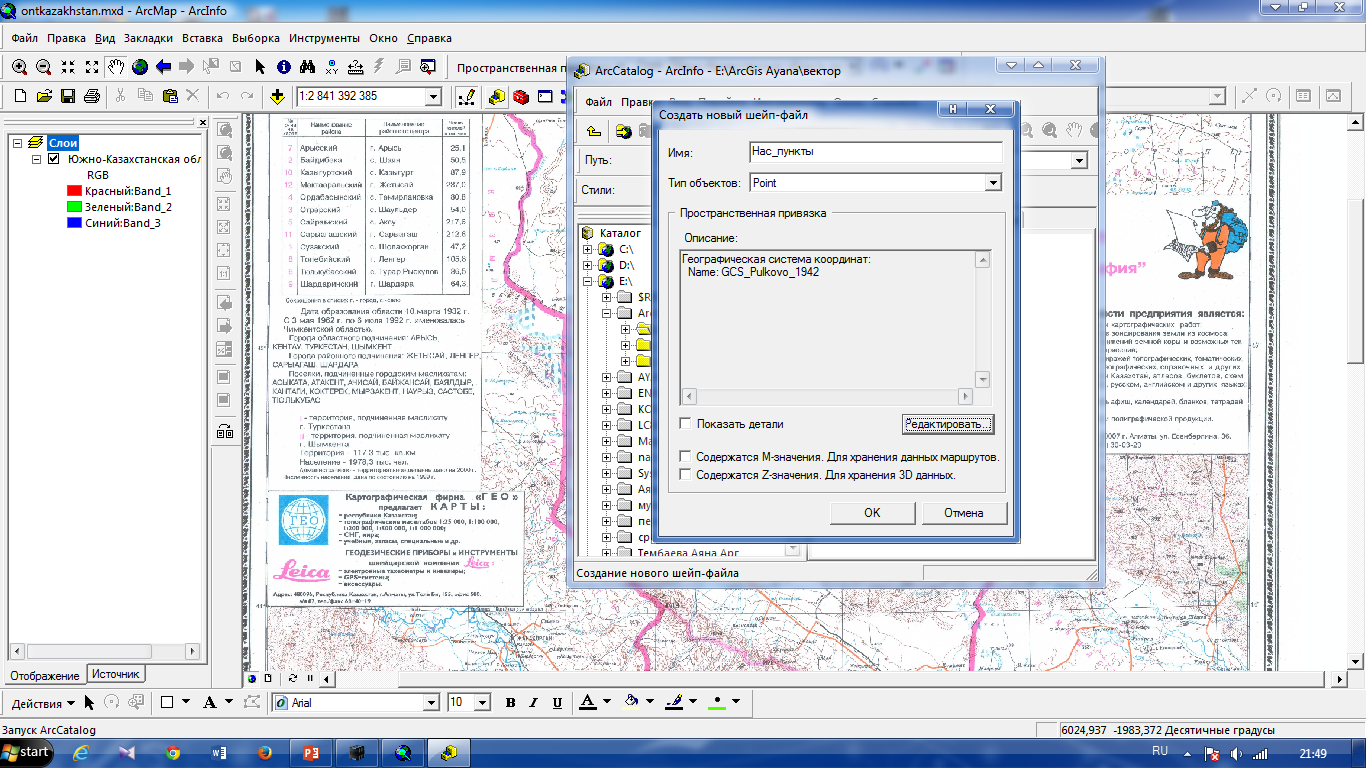 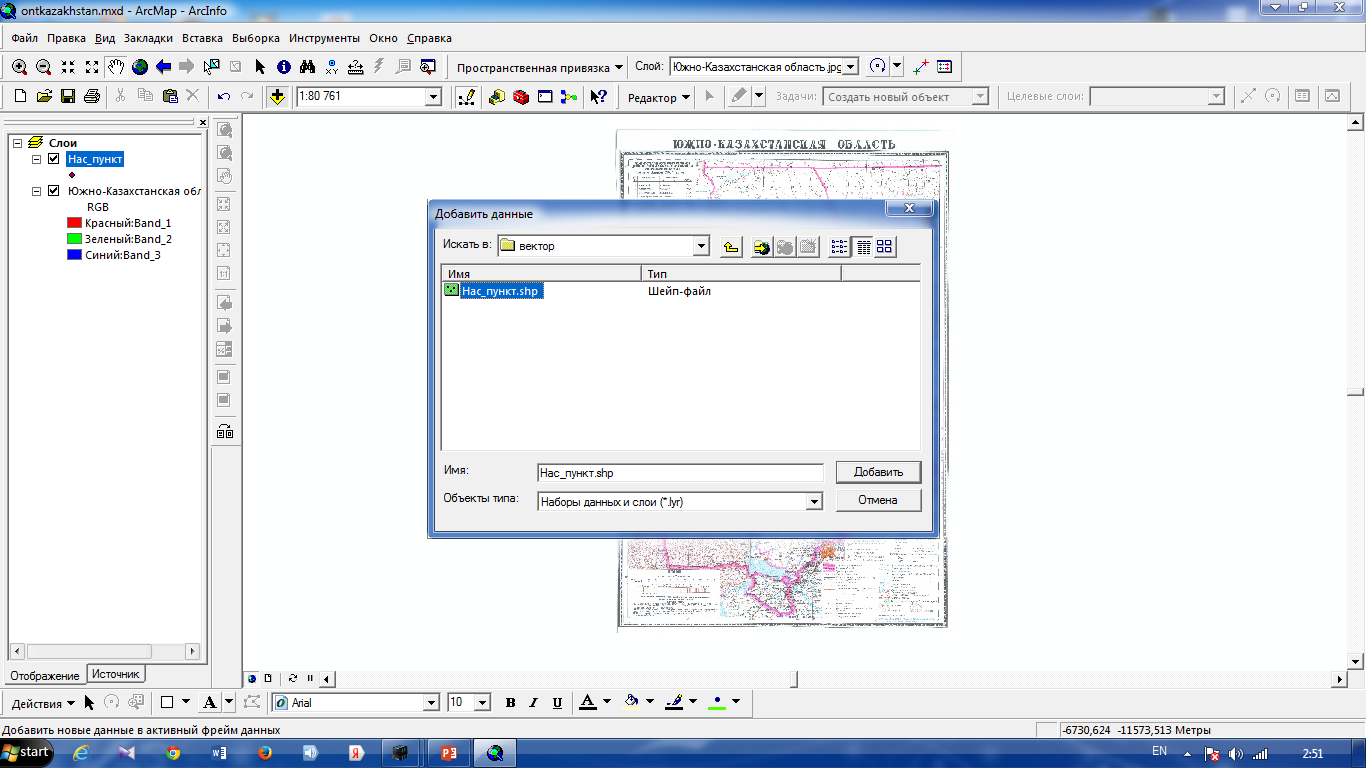